ФОКУСЫсо всего света
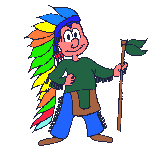 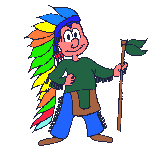